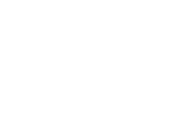 新入驻商家操作手册
1
1.1、注册/登录
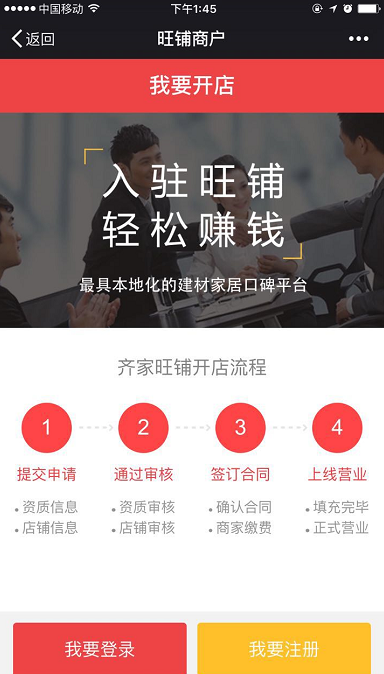 http://shop.jia.com/wangpu/
有齐家账号的商家可以点击【我要登陆】用“齐家账号”或者是“快速登录”的两种方式登录；
未有齐家账号的商家点击【我要注册】完成“立即注册”后登录；
1.2、登录商家旺铺首页—新商家登录去开店
对于一个新商家登录（角色：公司超级管理员账号）
点击“我的公司”后点击“去开店”进入填写公司资质及店铺基本信息页面。

请注意：
【去开店】权限只会给此公司超级管理员，只有该账号有管理企业钱包的功能。
一定注意该账号是归属于该商家本人的，以免日后有钱包上的纠纷。
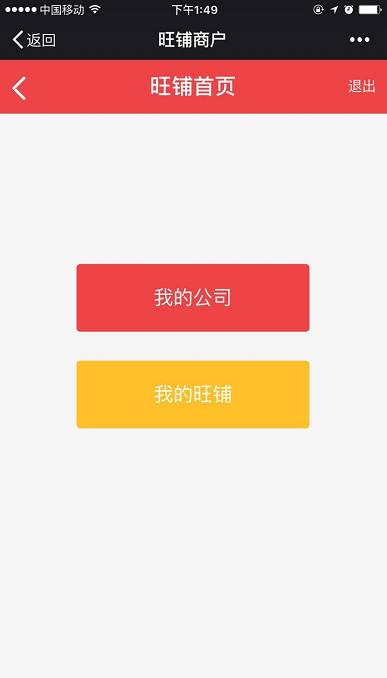 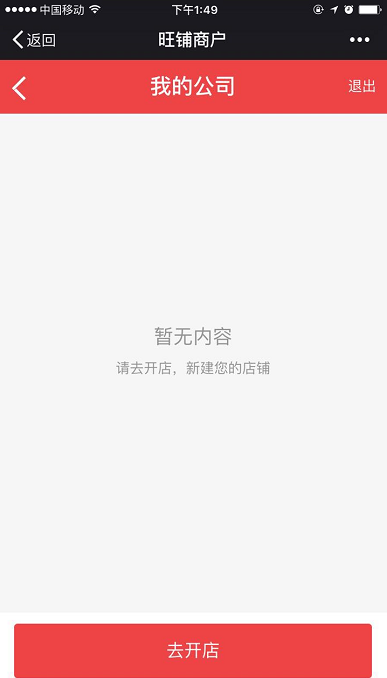 1.2、去开店—公司资质基本信息
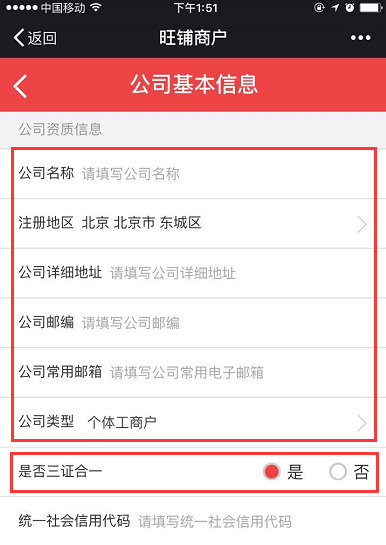 根据商家的营业执照填写相关的信息
根据商家的营业执照点击此按钮选择是否三证合一：
否：需要填写营业执照注册号、税务登记证号同时上传营业执照、税务登记证、组织及代码证的原件彩色照片【注意资质的时效性】
是：需要填写统一社会信用代码及三合一的营业执照的原件彩色照片【注意资质的时效性】
1.2、去开店—公司入驻基本信息
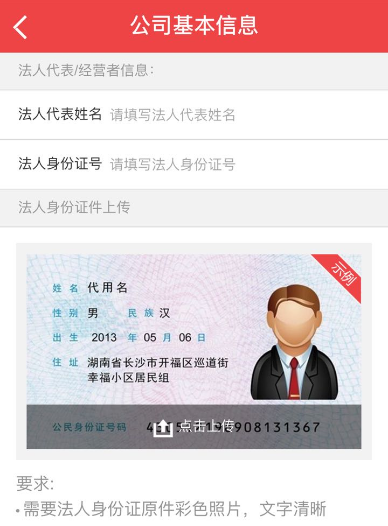 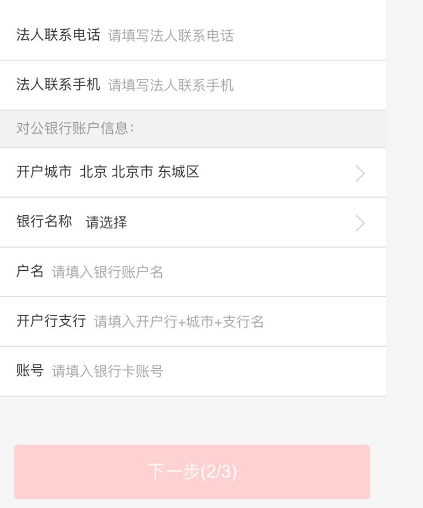 公司类型是：公司【提供开户行户名与公司名称一致的对公账号】
                          个体工商户【提供与法人名称一致的银行账号】
1.2、去开店—店铺基本信息
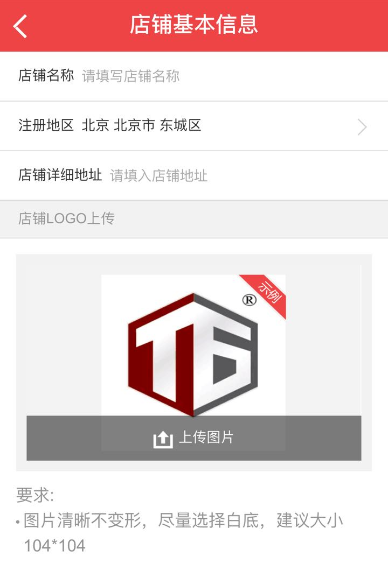 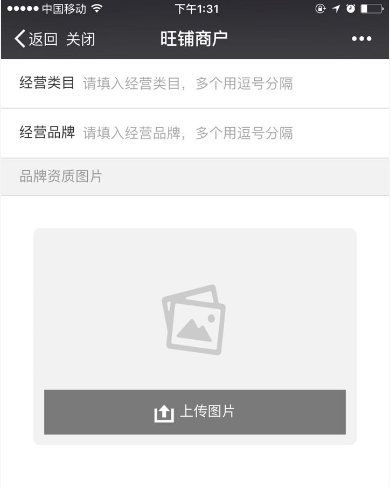 根据营业执照的经营范围进行填写
根据提供的品牌资质进行填写
根据商家代理的品牌情况可以上传多张图片
1.2、去开店—店铺基本信息填写
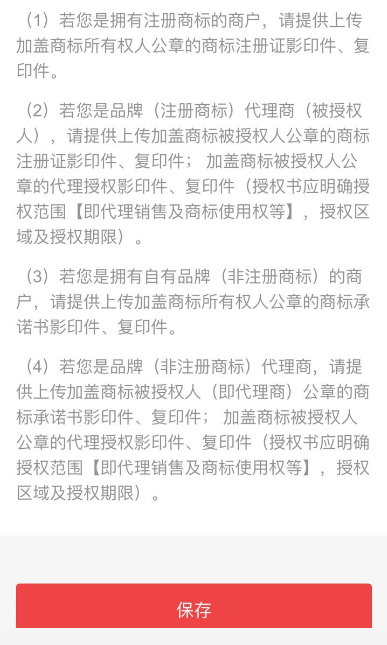 品牌授权、商标注册、渠道证明相关资质的提报要求
点击保存后跳转至信息确认页面
【操作过程中如有未填的项目系统在保存的时候会有相应的提示】
1.2、去开店—信息确认
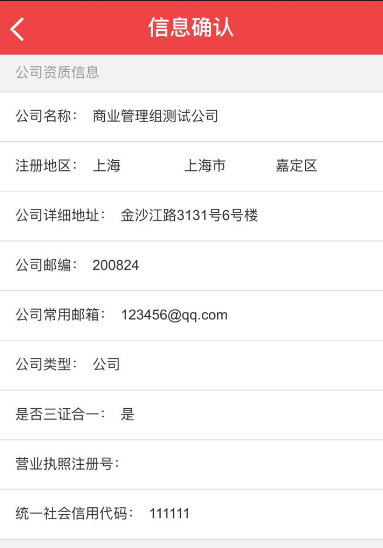 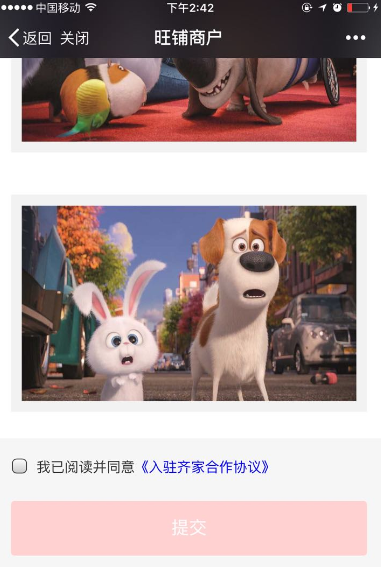 点击《入驻齐家合作协议》可以查看协议内容
商家确认所填信息无误后，勾选“我已阅读并同意《入驻齐家合作协议》”后提交，此时商家第一步提交申请完成。
1.3、去开店—待审核状态
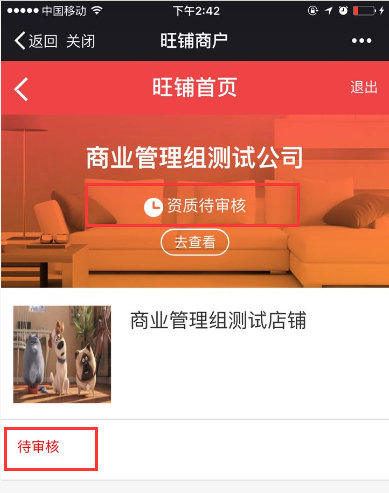 商家信息确认提交后至旺铺后台待商业管理组进行初审；处于待审核状态；

这个阶段的商家只能查看之前的信息，但是不能进行修改和编辑；只有审核被驳回后才能进行信息的修改；
1.3、去开店—公司审核驳回状态
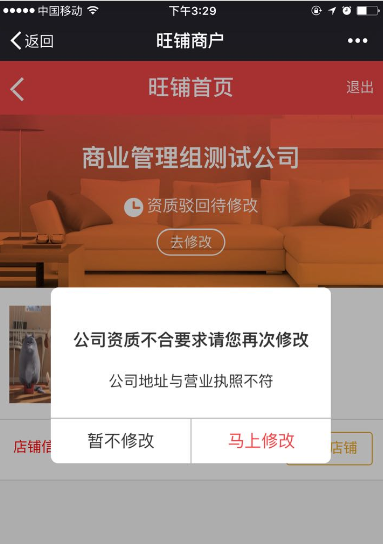 公司审核驳回
商家管理组初审结果：驳回
商家点击：“去修改”
商家根据驳回的原因：“马上修改”后保存再提交至旺铺后台待审核
1.3、去开店—店铺审核驳回状态
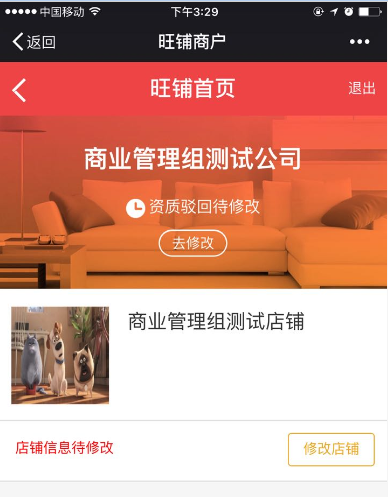 店铺审核驳回
商家管理组初审结果：驳回
商家点击：“修改店铺”
商家根据驳回的原因：“马上修改”后保存再提交至旺铺后台待审核
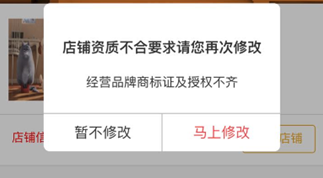 1.4、去开店—三合一入驻完成
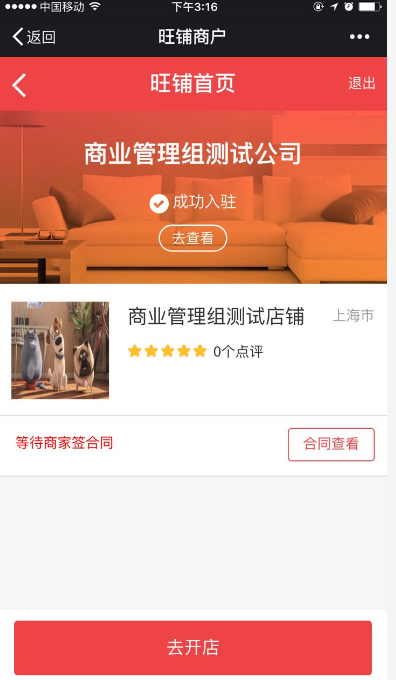 公司审核成功：商家端状态【成功入驻】
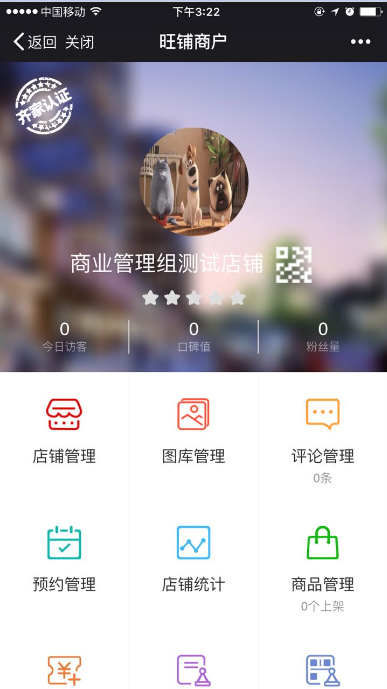 注意此时在商家端容许商家进入该旺铺进行打理。
店铺审核成功：商家端状态【等待商家签合同】
快速申请认证
1.5 旺铺合同签署审核流程
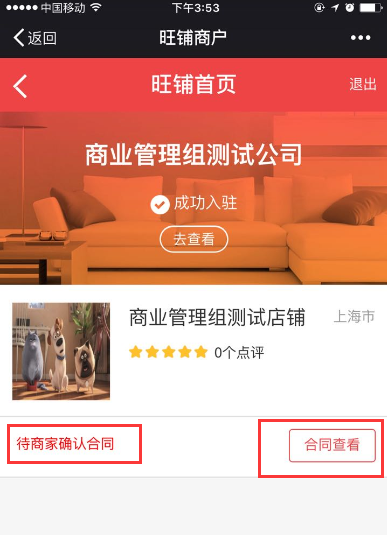 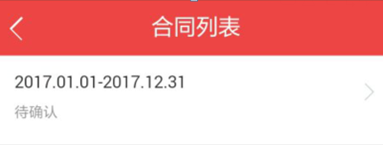 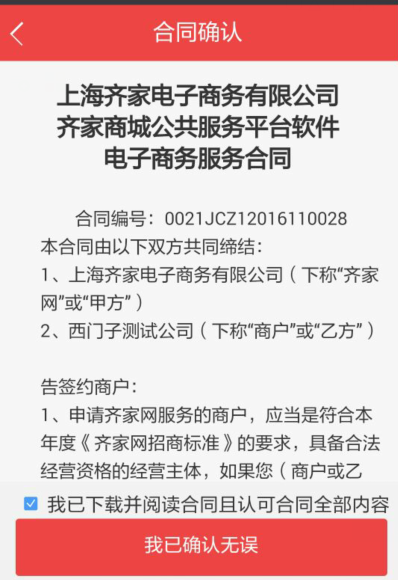 分站类目发起OA合同——推送至商家端【待商家确认合同】——商家点击【合同查看】 ——【合同列表】——【待确认合同】，商家阅读无误后，商家需要勾选并点击【我已确认无误】按钮提交。
1.5 旺铺合同签署审核流程
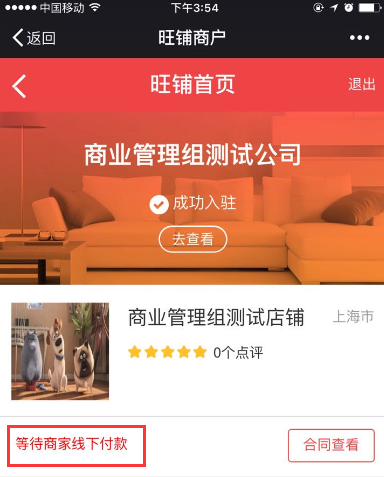 分站财务归档合同；
分站财务完成执行单的操作后旺铺入驻完成。
注意：做执行单前，需要判断该商家OA账号里是否有金额够支付。若没有的话，需要商家线下把钱交付财务，财务在OA为此商家进行充值。
1.6 旺铺商家端页面
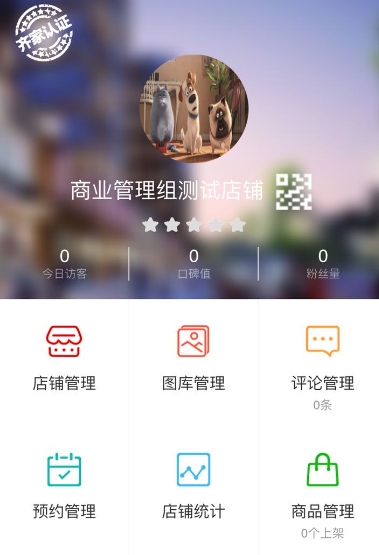 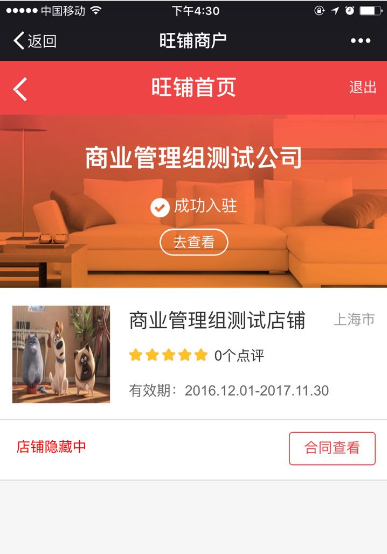 此时旺铺已生效，但默认是隐藏中，商家进入店铺管理页面继续填充完善线上旺铺页面；运营在检查此店铺符合上线标准后，开启旺铺状态变成：营业中。
以上内容，谢谢观看！
欢迎联系我们 扫描微信二维码：


              






                     公司邮箱：zhgl@qeeka.com          公司电话：021-60797398
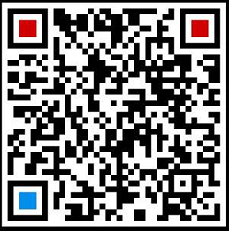